Les théories de la réception
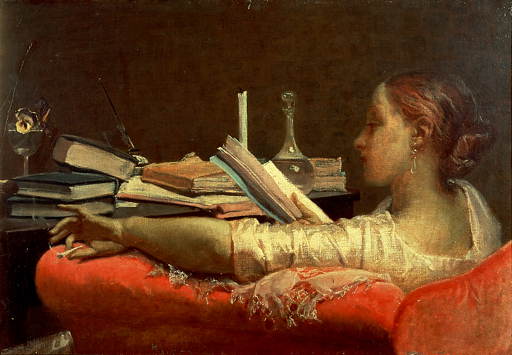 Commençons par deux anecdotes
1) Jorge L. Borges ‘Pierre Ménard auteur du Quichotte‘ (1939)
« Il ne voulait pas composer un autre Quichotte – ce qui est facile – mais le Quichotte. Inutile d’ajouter qu’il n’envisagea jamais une transcription mécanique de l’original ; il ne se proposait pas de le copier. Son admirable ambition était de reproduire quelques pages qui coïncideraient – mot à mot et ligne à ligne – avec celles de Miguel de Cervantès » 
Le texte de Cervantès et celui de Ménard sont formellement identique mais le deuxième nous dit le narrateur est infiniment plus riche du premier, plus ambigu, dirait quelqu’un mais l’ambiguité est une richesse.  
«
« Comparer le Don Quichotte de Ménard à celui de Cervantès est une révélation (…) « La vérité, dont la mère est l’histoire: émue du temps, dépositaire de nos actions, témoin du passé, modèle et leçon pour le présent, avertissement pour l’avenir ». Régidé au XVUUème siècel, rédigée par le génie ignorant Cervantès, cette énumération est un pur éloge rhétorique de l’histoire. Ménard écrit en revanche: « La vérité, dont la mère est l’histoire: émue du temps, dépositaire de nos actions, témoin du passé, modèle et leçon pour le présent, avertissement pour l’avenir ». L’histoire, mère de la vérité; l’idée est stupéfiante. Ménard, contemporain de William James, ne définit pas l’histoire comme une recherche de la réalité mais comme son origine. La vérité historique, pour lui, n’est pas ce qui s’est passé; c’est ce que nous pensons qui s’est passé. Les termes de la fin « exemple et connaissance du présent, avertissemtn de l’avenir » sont effrontément pragmatiques ». 
Quel est le sens de ce paradoxe?
2) écrivain indien R. K. Narayan dans un livre intitulé  « L’enseignant d’anglais »: une femme demande à son mari de lui écrire un poème; il le fait, elle trouve ses vers émouvants. Mais enfin elle découvre que son mari avait recopié les vers d’un poème de Worsdworth. Elle lui demande alors s’il n’a pas honte. Sa réponse: « Non, mon poème est complètement différent. Lui, il avait écrit sur quelqu’un d’autre par rapport à mon sujet ». 
Quel est le sens de ce deuxième paradoxe.
réponse/réception du lecteur
Critique formaliste-structuraliste (le texte dans son autonomie) 
À partir des années 1970 attention au destinataire, aux réactions du lecteur
1) Différentes manières de concevoir le lecteur
Lecteur individuel   lecteur = ensemble des destinataires de l’œuvre du moment de sa publication jusqu’à aujourd’hui
Dans le premier cas on va privilégier l’acte individuel de la lecture (comment le lecteur lit un texte? Quelles sont les opérations qu’il accomplit?); dans le deuxième on s’intéresse à la dimension historico-collective de la réception
Le lecteur comme instance interne au texte  lecteur empirique, concret  
Dans le premier cas: cf. idée de lecteur implicite (Iser) ou lecteur modèle (Eco) = image du lecteur contenu dans l’œuvre / modes d’emploi explicites ou implicites de l’œuvre  
Dans le deuxième: cf. lecteur concret, historiquement et socialement déterminé . Qui étaient les lecteur de cette œuvre? Quelle était leur provenance? Quel rôle a joué une certaine initiative éditoriale? Etc.
2) Problème de la dialectique entre les libertés du lecteur et les contraintes du texte
« Ia naissance du lecteur doit se payer de la mort de I'Auteur » (Barthes, conclusion de La mort de l’auteur)
Si on se débarrasse de l’auteur, on donne plus de liberté au lecteur. 
Mais jusqu’à quel point le lecteur est libre? Comment il « construit » le sens d’un texte? Comment distinguer entre « usage » et « interprétation » d’un texte?
Parcours
1) sociologie de la littérature / marché du livre
Une figure clef: Robert Escarpit (1918-2000)
Prof. Littérature comparée à l’univ. De Bordeaux
Fin des années 1950, Bordeaux: Centre de Sociologie des Faits Littéraires
Robert Escarpit, Sociologie de la littérature, 1958: pionnier
Analyser le moment de la réception dans des termes sociologiques 
Quels sont les aspects pertinents? 
La production, la distribution et la promotions du livre (contextualiser les auteurs, maisons d’éditions et processus éditorial dans toutes ses phases  le marché du livre)
Attention aux aspects de la promotion et de la présentation du livre (seuils – Genette)
Distinction entre un circuit littéraire et populaire
Réception dans des aires géographiques différentes à des différents moments historiques 
Analyses des lecteurs 
Usage des statistiques
Différence entre lecteur idéal et lecteur réel (les deux choses peuvent aller ensemble ou pas) 
Diachronie  synchronie
Prenons deux classiques 
Daniel Defoe, Robinson Crusoé, 1719 
Jonathan Swift, Les Voyages de Gullier, 1726
De bons exemples pour comprendre la différence entre la destination intentionnelle et la destination effective d’un texte dans une perspective diachronique
Deux des exemples les plus caractéristiques de trahisons créatrices sont ces Voyages de Gulliver de Swift et du Robinson Crusoé de de Foe. Le premier de ces livres est originellement une satire cruelle d’une philosophie si noire qu’elle reléguerait Jean-Paul Sartre à l’optimisme de la Bibliothèque Rose. Le second est un prêche (parfois fort ennuyeux) à la gloire du colonialisme naissant. Or comment vivent ces deux livres actuellement, comment jouissent-ils d’un succès jamais démenti ? Par l’intégration au circuit de la littérature enfantine ! Ils sont devenus des livres d’étrennes. De Foe en eût été amusé, Swift en eût enragé, mais tous deux en eussent été fort surpris. Rien ne pouvait être plus étranger à leurs intentions. Ces aventures merveilleuses ou exotiques qui constituent l’essentiel de ce que recherchent dans ces livres les jeunes lecteurs, n’étaient pour eux qu’un cadre technique banal, un genre qui avait cours dans leur société, construit à force de compilations et d’emprunts à Hakluyt, à Mandeville et à d’autres raconteurs de voyages. Le vrai message n’est plus intelligible que moyennant une interprétation dont le lecteur moyen du xxe siècle est incapable. Il se contente donc de la forme qui (d’ailleurs adaptée) reste accessible pour lui au début de l’adolescence. Le tout rappelle la fameuse histoire de ce fou qui jetait l’apéritif et mangeait le verre : c’était aussi une trahison créatrice en ce sens !
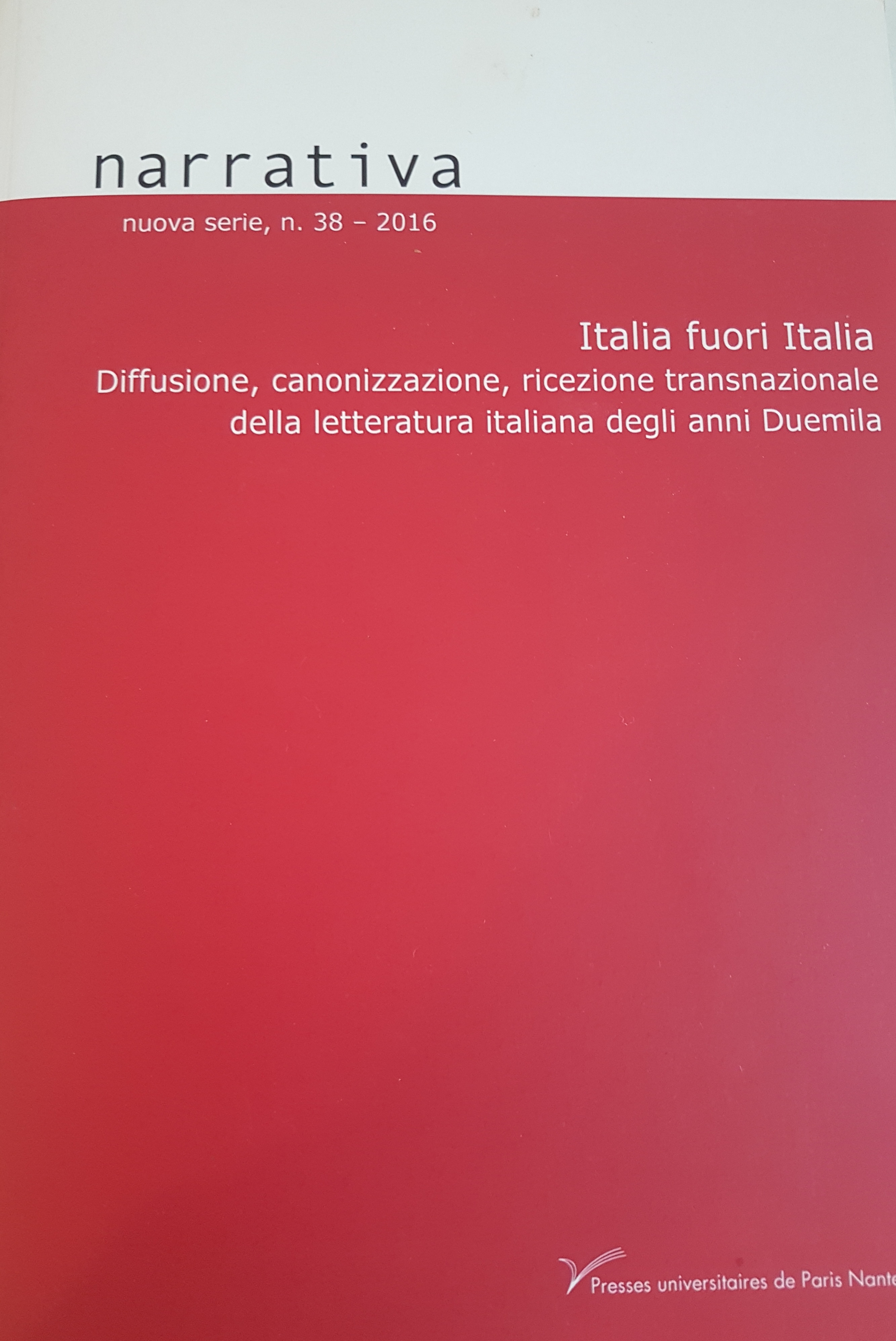 Un cas d’étude:Construire un protocole d’enquête
Chiara Mengozzi
« Le leggi del mercato e le preferenze dei lettori.
Ipotesi sulla circolazione e il successo della narrativa italiana ultra-contemporanea in Repubblica Ceca »
Commençons la recherche…
Facteurs pertinents 
Marché éditorial (structure actuelle du marché éditorial tchèque en relation au marché mondial/global)
Flux de traduction (facteurs quantitatifs et qualitatifs) 
Rôle des intermédiaires (traducteurs, professeurs, instituts culturels, etc.)
Dégrée d’assimilation et consécration des œuvres dans l’espace d’arrivée (différence entre la réception dans le pays d’origine et à l’étranger)
Etc. (on va ajouter petit à petit)
Marché éditorial
Qu’est-ce qu’on fait? 
études sur le marché éditorial mondial et tchèque 
Ex. Gisèle Sapiro (sous la direction de), Les contradictions de la globalisation éditoriale, Paris, Nouveau Monde éditions, 2009, 412 pp. 
Ex. Jiří Trávníček & Zdeněk Šimeček, Knihy kupovati... Dějiny knižního trhu v českých zemích, Praha, Academia, 2014
Sapiro et al.
XIXème siècle: internationalisation / année 1980 globalisation du marché
5 contradictions principales (déjà évoquées dans le titre)
1) concentration massive de la production et de la distribution  floraison de petits et micro-éditeurs 
2) circuit de grande diffusion  circuit de diffusion restreinte
3) domination de l’anglais  élargissement du spectre des langues traduites 
4) surproduction et diversification des titres  baisse de tirage 
5) Hybridation  dynamiques de pouvoir et d’hégémonie  
 triple logique à laquelle obéissent la production, la circulation et la production des livres: économique, politique et culturelle
Jiří Trávníček & Zdeněk Šimeček
Histoire du livre en langue tchèque du Moyen Age à aujourd’hui 
Césure fondamentale du 1989  entrée dans le marché mondial 
1) phase de la libéralistion (1989-1992)
2) phase de la stabilisation (1992-…)
Importance des traductions (35% de la production nationale)
Théories de la traduction
Comment s’orienter dans un domaine si vaste? 
Panorama des études
théories normatives de la traduction (approches classiques)
Approches historiques de la traduction 
Approches philosophiques de la traduction
Approches technico-descriptives (différentes manières de traduire) (défamiliariser ou dompter le texte?) Lawrence Venuti 
Approches descriptives-sociologiques 
Even-Zohar et la théorie des polysystèmes)  visant à analyser la traduction non pas en relation au texte source mais plutôt dans le système de la culture cible (qui approfondissent cette dernière)
Johan Heilbron « Les système mondial des traductions » 
Comment expliquer le rôle variable des traductions au sein des groupes linguistiques 
Thèse: pour comprendre le rôle des traductions, il faut considérer la position de la langue et la culture cible dans le système mondial structuré en groupe linguistiques centrales, périphériques et sémi-phériphériques. 
« Il existe une relation inverse entre la centralité d’une langue dans le système international de traduction et la proportion de traductions dans la production nationale correspondante de livres »
Très bien, mais…
Comment comprendre pourquoi ce texte-ci et non pas texte-là a été choisi pour être traduit et pour circuler à l’étranger dans la culture cible?  
D’autres variables doivent être prises en considération
Analyse ponctuel du flux des traductions (variations et généralisations) en relation au marché mondial (ici les considérations d’Heilbron sont très utiles)
Le rôle des intermédiaires (parfois mentionné mais pas développé dans son approche)
les caractères intrinsèques des œuvres traduites (question complètement négligée dans cette approche sociologique) 
Ma première thèse:  Ce n’est qu’en faisant interagir tous ces facteurs (système mondial, acteurs et médiateurs, caractère intrinsèque des œuvres traduites) que nous pouvons comprendre pourquoi ce texte particulier et non pas un autre à été choisi pour traduit et a rencontré ensuite la faveur des lecteurs dans la culture cible
Flux de traduction / analyse quantitative et qualitative
La validité générale de la thèse d’Heilbron doit être mise en relation avec la particularité de notre cas
Les traductions augmentent de manière proportionnelle à l’augmentation des titres dans le marché tchèque
Césure 1989
Changement dans la composition des langues et des livres traduits 
Le russe perd d’importance  anglais, français, allemand … 
Et l’italien? (mon cas)  on revient à notre point sur le flux de traduction 
Comment faisons-nous l’analyse quantitative et qualitative? (où chercher?)
Nombre et titres 
On voit des variations? On peut établir des règles plus générales? 
Hypothèses : …..
Pour résumer, dans l’approche sociologique :
Structure du marché éditorial dans un pays et contexte donné en relation au marché international
Analyse quantitative et qualitative des traductions 
Rôle des intermédiaires (institutionnels ou pas)
Le rapport entre le lecteur idéal et les lecteurs réels (identité de genre, de classe, provenance, localisation) 
La manière dont un texte a été effectivement reçu dans un contexte donné (recensions, articles, événements) 
Politiques et stratégies éditoriales (promotion, couverture, images, publicité)
 Ex. Gérard Genette, Seuils, Paris, Seuil, 1987: étudier le paratexte (format, collection, couverture, page de garde, titre, sous-titre, introduction, dédicace, épigraphe, notes, préface, postface, etc). 
Les stratégies textuelles pour attirer l’attention d’un public spécifique
Caractères intrinsèques d’une œuvres (contenu, traits stylistiques)
Présence des adaptations cinématographiques
Usage des questionnaires
2) Esthétique de la réceptionÉcole de Constance
2a: histoire de la reception 
Université de Constance en Allemagne 
13 aprile 1967:  Hans Robert Jauss (1921-1997) leçon inaugurale  literary history as a challenge to literary theory 
Jauss part du problème de l’histoire littéraire et critique les traditions historiographiques précédentes 
L’école positiviste et idéaliste (fin XIX – lien entre littérature et nation ) 
L’approche formaliste basée sur la succession de systèmes esthétiques formels autonomes 
L’approche marxiste qui voit la littérature sous le signe du reflet de la structure
Dans les histoires de la littérature les œuvres sont organisées et ordonnées selon l’année de rédaction ou publication. En d’autres termes l’histoire littéraire est centrée sur la succession des auteurs dans le temps (ce n’est pas une histoire ça!). 
Pour résoudre l’antinomie entre l’autonomie du texte et son lien avec la structure (sociale, économique, politique) il est nécessaire de se focaliser sur l’histoire de la réception. 
Un nouveau paradigme historiographique voit le jour: une histoire des effets et non pas de la genèse d’une œuvre.  
Pour repenser l’histoire de la littérature sub specie lectoris, Jauss introduit le concept fondamental d’horizon d’attente 
Comme se situe l’œuvre par rapport aux attentes du public? Elle les confirme ou bien le transgresse?
Jauss, Toward an Aesthetic of Reception, ch. 1
‘A literary work, even when it appears to be new, does not present itself as something absolutely new in an informational vacuum, but predisposes its audience to a very specific kind of reception by announcements, overt and covert signals, familiar characteristics, or implicit allusions. It awakens memories of that which was already read, brings the reader to a specific emotional attitude, and with its beginning arouses expectations for the "middle and end," which can then be maintained intact or altered, reoriented, or even fulfilled ironically in the course of the reading according to specific rules of the genre or type of text. The psychic process in the reception of a text is, in the primary horizon of aesthetic experience, by no means only an arbitrary series of merely subjective impressions, but rather the carrying out of specific instructions in a process of directed perception, which can be comprehended according to its constitutive motivations and triggering signals, and which also can be described by a textual linguistics‘
Idée de littérature dans son approche: les vraies œuvres d’art sont celles qui transgressent l’horizon d’attente des lecteurs de l’époque et dans un deuxième moment s’imposent comme une nouvelle norme, sur la base de laquelle les œuvres successives sont évalués. 
Une nouvelle œuvre littéraire modifie donc l’horizon d’attente des lecteurs en rendant acceptable des conventions qui auparavant ne l’étaient pas. Cette œuvre « révolutionnaire » à un moment donné deviendra une nouvelle norme qui sera mise en question par la suite. 
Différences par rapport à l’approche sociologique d’Escarpit: 
Selon Jauss ce n’est pas suffisant de déterminer sociologiquement et historiquement un public d’une œuvre, il faut identifier quelles sont les attentes probables de ce public et comprendre jusqu’à quel point l’oeuvre les met en discussion ou les confirme.
Jauss, Toward an Aesthetic of Reception, ch. 1
there are works that at the moment of their appearance are not yet directed at any specific audience, but that break through the familiar horizon of literary expectations so completely that an audience can only gradually develop for them. When, then, the new horizon of expectations has achieved more general currency, the power of the altered aesthetic norm can be demonstrated in that the audience experiences formerly successful works as outmoded, and withdraws its appreciation. Only in view of such horizonal change does the analysis of literary influence achieve the dimension of a literary history of readers, and do the statistical curves of the bestsellers provide historical knowledge.
Ex.
Ex. de Jauss: Madame Bovary de Flaubert et Fanny de Faydeau
Au centre une histoire d’adultère traitée de manière thématiquement originale  
La deuxième a eu un grand succès, la première non
Pourquoi? 
A cause d’une nouveauté formelle à laquelle le public n’était pas prêt: l’usage de la narration impersonnelle de la part de Flaubert. C’est ça qui a scandalisé le public.  
Par la suite Madame Bovary a été considérée comme un tournant dans l’histoire littéraire  nous continuons à lire Flaubert mais nous avons complètement oublié Fanny.
Selon la perspective de Jauss nous devons identifier et définir le premier horizon d’attente de l’œuvre au moment de sa publication 
Dans un deuxième moment on se concentrera aussi sur l’évolution de la réception au fil du temps 
 de l’histoire de la réception à l’histoire des lectures à travers le temps
Problèmes et limites de l’approche
1) Il est objectivement difficile de rédiger une histoire littéraire en centrant l’analyse exclusivement sur les lecteurs et les changements dans l’horizon d’attente. 
On peut toutefois utiliser la méthode pour des cas d’études (ce qu’il fait par exemple avec Les fleurs du mal de Baudelaire) 
2) Cette approche exprime une idée de littérature  l’innovation, l’originalité, etc. (?) 
L’exemple de Madame Bovary vs. Fanny nous pousse à penser que la littérature est un espace « démocratique » où enfin le seul critère qui compte est la « valeur » esthétique et littéraire, mesurée selon la distance de l’œuvre par rapport à l’horizon d’attente de son époque. Donc à Flaubert on donne la place qui lui revient à l’intérieure de la tradition, tandis que Faydeau est « justement oublié ». C’est toujours le cas?
Virginia Woolf, A Room of One’s Own,1929
Be that as it may, I could not help thinking, as I looked at the works of Shakespeare on the shelf, that the bishop was right at least in this; it would have been impossible, completely and entirely, for any woman to have written the plays of Shakespeare in the age of Shakespeare. Let me imagine, since facts are so hard to come by, what would have happened had Shakespeare had a wonderfully gifted sister, called Judith, let us say. Shakespeare himself went, very probably,—his mother was an heiress—to the grammar school, where he may have learnt Latin—Ovid, Virgil and Horace—and the elements of grammar and logic. He was, it is well known, a wild boy who poached rabbits, perhaps shot a deer, and had, rather sooner than he should have done, to marry a woman in the neighbourhood, who bore him a child rather quicker than was right. That escapade sent him to seek his fortune in London. He had, it seemed, a taste for the theatre; he began by holding horses at the stage door
Very soon he got work in the theatre, became a successful actor, and lived at the hub of the universe, meeting everybody, knowing everybody, practising his art on the boards, exercising his wits in the streets, and even getting access to the palace of the queen. Meanwhile his extraordinarily gifted sister, let us suppose, remained at home. She was as adventurous, as imaginative, as agog to see the world as he was. But she was not sent to school. She had no chance of learning grammar and logic, let alone of reading Horace and Virgil. She picked up a book now and then, one of her brother’s perhaps, and read a few pages. But then her parents came in and told her to mend the stockings or mind the stew and not moon about with books and papers. They would have spoken sharply but kindly, for they were substantial people who knew the conditions of life for a woman and loved their daughter—indeed, more likely than not she was the apple of her father’s eye….
Ex. Jan Watt, The Rise of the Novel, 1958
Daniel Defoe, Henry Fielding, Samuel Richardson
Cette narration occulte en fait l’énorme importance eue par des femmes dans l’origine du roman moderne. Ces autrices, telles que Aphra Behn, Delarivier Manley, Eliza Haywood, Penelope Aubin, Mary Davys, Elizabeth Rowe étaient lues et ont introduites des nouveautés importantes mais à cause de préjugés de genre ont été par la suite oubliées.
3) La perspective de Jauss ne prend pas en considération le lecteur en tant qu’individu mais toujours une communauté de lecteurs 
Mais comment le lecteur en tant qu’individu lit un texte? Y-a-t-il des contraintes dans son activités? Et si oui, lesquelles?
2b: phénoménologie de la réception
Un autre représentant de l’école de Constance
Wolfgang Iser (1926-2007):  
L'acte de lecture : théorie de l'effet esthétique (1972). France 1985.
Wolfgang Iser, L'appel du texte : l'indétermination comme condition d'effet esthétique de la prose littéraire, (1970). Paris 2012.
Phénoménologie de l’acte de la lecture en tant qu’opération individuelle. Non pas le public historiquement déterminé mais le lecteur en tant que « lecteur implicite ». (diff. du lecteur empirique) 
Lecteur abstrait vs. lecteur réel
Idée principale: le sens d’un texte ne se trouve pas exclusivement dans le texte, mais en dehors de celui-ci, il s’active pour ainsi dire grâce au lecteur. Le lecteur complète les indéterminations du texte (blanks)
Indétermination du texte ≠ nombre infini d’interprétation (Iser ≅ Eco)
Le texte fournit un mode d’emploi mais chaque lecteur prendra ces instructions en les appliquant différemment  
D’où l’importance du concept de lecteur implicite: catégorie abstraite construite par le texte qui permet d’anticiper le destinateur. 
Dans les romans du XVIII ou XIX souvent l’écrivain s’adresse directement à son public idéal en définissant ainsi les caractères du lecteur implicite. 
Au XX c’est déjà plus rare. 
Tensions entre le textes, ses instructions plus ou moins explicites et le lecteur concret qui lira le texte sur la bases de ses propres connaissances, compétences, expériences, émotions.
3) Reader-Response Criticism
Jauss  succès en Europe
Iser  succès aux États-Unis
USA  Reader-Response Criticism (préciser le rôle du lecteur dans la construction du sens) 
Post-structuralistes radicaux = le lecteur construit le sens d’un texte 
Harold Bloom: devant un texte nous nous demandons pas quelle est la lecture la plus correcte, mais quels usages nous pouvons en faire. Le lecteur ne doit pas interpréter le texte mais réagir au texte se laisser provoquer par le texte.
Stanley Fish, Is There a Text in This Class? (1980) 
“l’interprétation n’est pas l’art d’analyser les sens, mais de les construire. Les ‘interprètes‘ ne décodent pas les poèmes, ils les construisent. 
Mais les lecteurs ne sont pas « libres », ils sont toujours conditionnés? Mais par quoi alors?
Pas les préjudices sociaux, politiques, culturels de leur propre communauté d’appartenance
Problèmes de cette approche
1) le texte n’est pas valorisé. Il y a quand même la possibilité de distinguer entre l’usage d’un texte et l’interprétation du même. 
2) Selon Fish en lisant nous ne faisons pas d’autre chose que de lire/chercher ce que nous savons déjà: mais les textes – peut-on se demander – servent exclusivement à confirmer nos présupposés ou bien ils contribuent aussi à les changer? 
3) communautés d’appartenance (travail, orientation sexuelle, religieuse, appartenance ethnique, etc) vs. lecture en tant que moment de des-identification par rapport à ces appartenances
4) Umberto Eco (1932-2016)
Umberto Eco: théorie de la lecture 
A la différence des américains, il s’oppose à la dérive interprétative, à la liberté absolue des lecteurs et soutient en revanche que le texte nous donne des points de repères qui limitent notre liberté.  
Umberto Eco, comme Iser, insiste sur le rôle incontournable du lecteur dans la construction du sens mais il veut mettre des limites à l’arbitre de l’interprération  
Eco: ‘Il testo è una macchina pigra che esige dal lettore una un fiero lavoro cooperativo per riempire gli spazi di non-detto o di già detto rimasti per così dire in bianco‘
Le texte a un nombre élevé de sens mais non pas infini. Le lecteur construit le sens ensemble avec l’auteur implicite, en suivant les indication su lecteur modèle (lecteur implicite – Iser) 
Même si l’approche de Eco parvient à des résultants semblables à ceux de Iser, ses points de départ sont différents (non pas la phénoménologie, mais plutôt la sémiotique).
Umberto Eco, Lector in fabula, 1979
Le lecteur n’est pas passif, il doit coopérer activement à la construction du sens 
La coopération du lecteur oscille entre la « fidélité » et la « liberté ». 
Le texte est une « machine paresseuse » (« macchina pigra ») : il est fait d’espaces de « non-dit »: non-dit signifie « ce qui ne se manifeste pas à la surface au niveau de l’expression »: c’est précisément ce « non-dit » qui doit être actualisé par le lecteur au niveau du contenu
Il y a des œuvres ouvertes et des œuvres fermées: les premières encouragent la liberté interprétative du lecteur   
Le lecteur modèle dont parle Umberto Eco n’est pas une personne, un sujet empirique, mais une stratégie textuelle, construite par le texte. Chaque texte prévoit ses propres lecteurs par le biais de sa propre structure formelle (destinateur empirique – auteur modèle / lecteur modèle – destinataire empirique)
La structure d’interpellation du texte est parfois explicite (préfaces, introductions, incipit) – pacte avec le lecteur
Umberto Eco: “Per organizzare la propria strategia testuale un autore deve riferirsi a una serie di competenze (…) che conferiscano contenuto alle espressioni che usa. Egli deve assumere che l’insieme di competenze a cui si riferisce sia lo stesso. Pertanto prevede un lettore modello capace di cooperare all’attualizzazione testuale come egli, l’autore, pensava, e di muoversi interpretativamente così come egli si è mosso generativamente. I mezzi sono molti: la scelta di una lingua (…), la scelta di un tipo di enciclopedia (se inizio un testo con “come è chiaramente spiegato nella prima Critica” ho già ristretto, e assai corporativamente, l’immagine del mio Lettore modello), la scelta di un dato patrimonio lessicale e stilistico … Posso fornire segnali di genere che selezionano l’udienza: “Cari bambini, c’era una volta in un paese lontano”, posso restringere il campo geografico: “Amici, romani, concittadini” (p. 55)
Umberto Eco, Les limites de l’interprétation, 1980
Changement de paradigme à la fin des années 1960 comme réaction au structuralisme et à l’idée de l’autonomie du texte  nouveaux courants critiques attentifs au rôle du public et du lecteur
Quatre courants principaux : 
1) sociologie de la littérature: le lecteur est considéré en tant que public. Le problème du sens du texte est mis de coté. On identifie les usages du texte au fil du temps. 
2) esthétique de la réception (Jauss): le lecteur est la communauté des lecteurs qui ont enrichi le texte avec des interprétations différentes. Cette approche se concentre sur le rapport entre l’œuvre et l’horizon d’attente. 
3) sémiotique de l’interprétation (théorie du lecteur modèle ou implicite)
4) reader-oriented criticism et théories de la déconstruction (à la différence des précédentes, elles mettent l’accent sur l’initiative du destinataire et l’ambiguité irréductible du texte)
Eco s’inscrit dans ces deux derniers mais il s’oppose aux « dérives » du dernier: le livre s’exprime contre la déconstruction et l’idée d’une liberté inconditionnelle dans les lectures d’un texte. 
Un texte admet de nombreuses interprétations mais pas un nombre infini. Il y a des interprétations plausibles et des interprétations erronées. Des interprétations sont meilleures que d’autres. 
Il faut distinguer entre usage d’un texte (libre) et interprétation (limitée) 
Pour cette raison il est important de distinguer entre intentio operis / intentio auctoris e intentio lectoris
Le lecteur fait des conjectures sur le sens d’un texte en tant qu’unité organique et vérifie si les conjectures se tiennent dans le texte. 
Mais comment vérifier? 
Voilà quelques critères: 
1) l’interprétation doit être plausible, ne doit pas être contredite par d’autres parties du 
2) une bonne interprétation permet d’expliquer de nombreuses parties du texte en tant qu’unité organique  
3) une bonne interprétation prend en compte le contexte culturel et linguistique du texte, évite les anachronismes  
4) principe d’économie 
Dans quelle mesure alors peut-on s’intéresser à l’intention de l’auteur? 
Pour ce type d’approche son intention ne compte pas du tout 
Mais si nous voulons étudier la généalogie d’un texte, alors les donnés biographique et les intentions de l’auteur deviennent pertinentes. 
Il faut toutefois considérer le fait que l’auteur n’est pas toujours conscient de toutes les causalités et de tous les passages qui l’ont emmené à faire ses choix narratives, langagières, structurelles, etc.
Voir aussi Umberto Eco, Interpretation and Overinterpretation, Tanner Lectures in Human Values, 1990 (online)
Analyse de préfaces et incipitXVIII-XXème siècles
Dialogue entre auteurs et lecteurs 
Construire son propre public, le sélectionner, lui donner un mode d’emploi 
établir le pacte narratif 
Lecteur implicite = lecteur idéal
Qu’avons-nous négligé?
Histoire sociale et matérielle de la lecture (les supports, les pratiques collectives et individuelles, l’oralité)
Réponse émotionnelle du lecteur (étude sur l’empathie philosophique ou empiriques) 
Lectures genrées, postcoloniales, queer, etc. (le lecteur a une identité sociale, politique, genrée, etc.)
Booth, W. Rhetoric of Fiction, . Ch 5. ‘General Rules IV: Emotions, Beliefs, and the Reader’s Objectivity‘.  
Nussbaum, M. (1995) : Poetic Justice : the Literary Imagination and Public Life. Boston : Beacon Press
Nussbaum, M. (1997) : Cultivating Humanity : a Classical Defense of Reform in Liberal Education. Cambridge-London : Harvard University Press.
Nussbaum, M. (2010) : Not for Profit : Why Democracy Needs the Humanities. Princeton-Oxford : Princeton University Press.
Keen, S. (2007) : Empathy and the Novel. Oxford : Oxford University Press